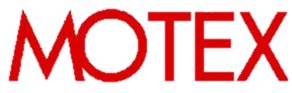 昨年度自動車業界
導入社数70件以上
自工会部工会・サイバーセキュリティ
ガイドラインへの対策できていますか？
自工会/部工会・サイバーセキュリティ
ガイドラインへの対策できていますか？
参照：自工会/部工会・サイバーセキュリティガイドライン V2.0
日本自動車工業会(JAMA)と日本自動車部品工業会(JAPIA)が、
共同でセキュリティガイドラインを2020年3月に策定！
その後、2022年3月に更なるレベルアップ項目を追加した2.0版へ改訂
ガイドラインに掲載されている「要求事項」の一部をご紹介！
これら対策することでセキュリティリスクを大幅に低減
会社が保有する情報機器及び機器を構成するOSやソフトウェアの情報を適切に管理していること
Lv1-60
情報セキュリティリスクを管理する体制を整備し、事故発生に至らないよう、情報収集と共有を行うこと
Lv2-17
Lv2-142
ネットワークへの不正アクセスを常時監視する体制を構築する
Lv2-143
セキュリティ事件・事故が発生した場合に、侵入経路や漏えい経路の調査が行えるよう、ログが取得されている
Lv3-128
脆弱性を利用した不正アクセスを防止する施策を実施する
ガイドライン記載の項目に対応するためには…裏面へ
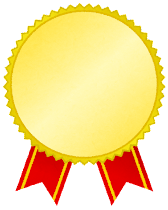 30
項目以上達成
見込商材
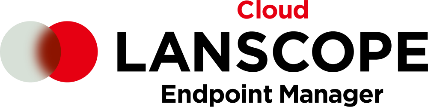 PC/スマホをの情報をまとめて管理
アクセスの記録、違反操作の通知が可能
【Lv1-No.60】情報機器、OS、ソフトウェアの情報(バージョン情報、
管理者、管理部門、設置場所等)について、一覧を作成している
【Lv2-No.143】インシデント発生時の調査のために必要なログを取得している
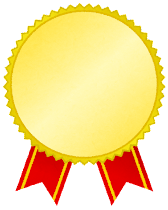 10
項目以上達成
見込商材
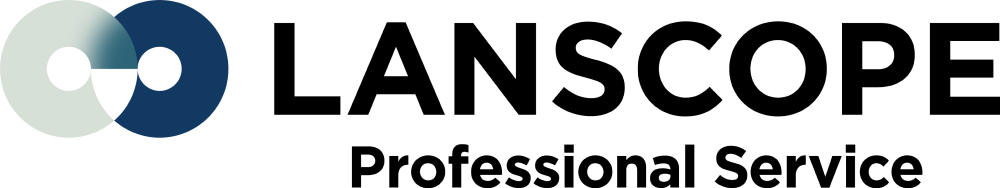 EDR利用が困難な工場も導入可能なNDR
ネットワーク脅威検知パッケージ powered by Darktrace
【Lv2-No.17】サイバー攻撃や予兆を監視・分析をする体制を整備している
【Lv2-No.142】通信内容を常時監視し、不正アクセスや不正侵入をリアルタイムで検知/遮断および通知する仕組みを導入している
次世代型AIアンチウィルスソフト
EDRで感染後の対応強化
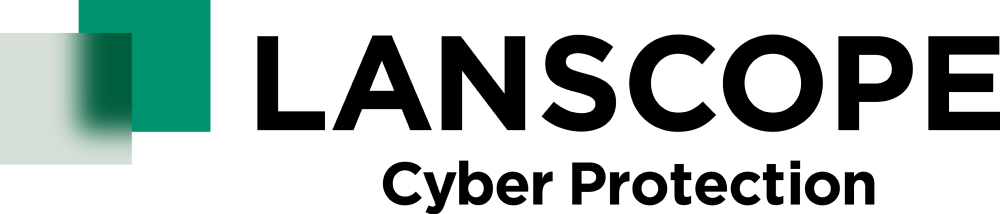 CylancePROTECT ＆ CylanceOPTICS
【Lv2-No.17】サイバー攻撃や予兆を監視・分析をする体制を整備している
【Lv2-No.130】外部から受け取ったデータが安全であることを確認している
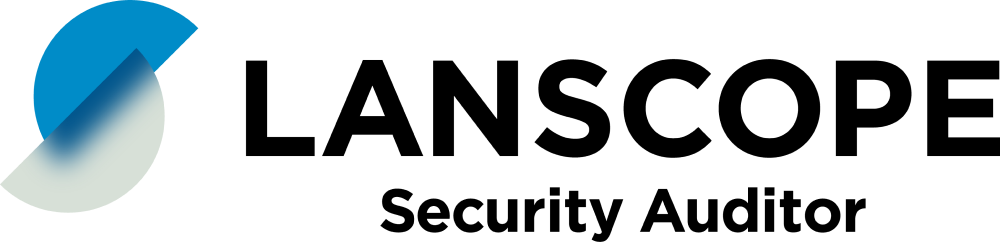 Microsoft 365監査ログを可視化
社内ルール通知支援
【Lv2-No.143】インシデント発生時の調査のために必要なログを取得している
【Lv1-No.3】情報セキュリティ対応方針(ポリシー)を社内に周知している
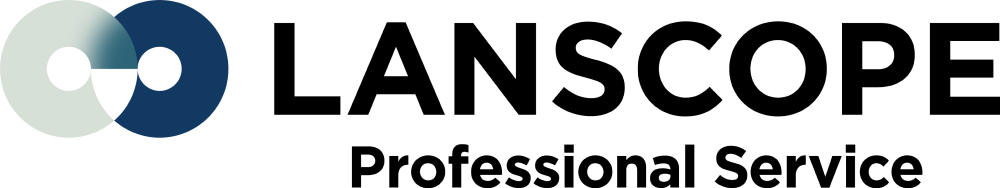 サーバー・VPN機器・公開ポートなど
把握できていないセキュリティリスクをチェック
サイバーリスク健康診断パッケージ
【Lv3-No.126 】社外へ公開しているサーバーについて、本番稼働前および稼働後に脆弱性診断を実施し、判明した脆弱性に対して対策を行っている
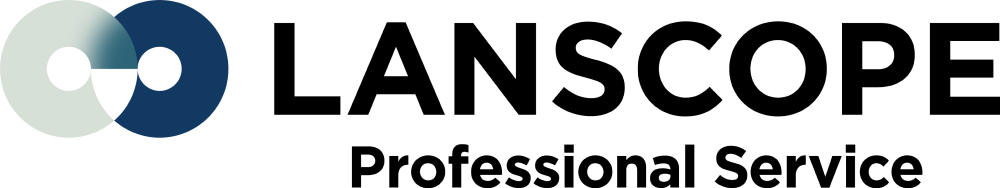 第三者によるセキュリティ診断
Webアプリケーションの脆弱性をチェック
Webアプリケーション脆弱性診断パッケージ
【Lv3-No.128】インターネットに公開しているWebアプリケーションについて、アプリケーション脆弱性診断を実施している
エムオーテックス株式会社
●お問い合わせ先
●お問い合わせ窓口：営業部
【大　阪】〒532-0011 大阪市淀川区西中島5-12-12　エムオーテックス新大阪ビル
【東　京】〒108-0073 東京都港区三田3-5-19 住友不動産東京三田ガーデンタワー22F
【名古屋】〒460-0003 名古屋市中区錦1-11-11　名古屋インターシティ3F
【九　州】〒812-0011 福岡市博多区博多駅前1-15-20　NMF博多駅前ビル2F
  06-6308-8980(大阪・九州)　03-3455-1811(東京)　052-253-7346(名古屋)
© MOTEX Inc.